HEMOPTISIS PADA TUBERKULOSIS
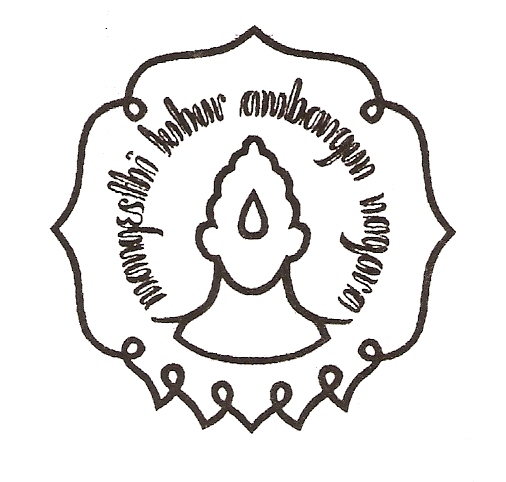 DR. Dr. Yusup Subagio Sutanto Sp.P (K) FISR
Departemen Pulmonologi dan Kedokteran Respirasi
Fakultas Kedokteran Universitas Sebelas Maret 
Surakarta 
2018
Pendahuluan
IMUNOPATOGENESIS TUBERKULOSIS
IMUNOPATOGENESIS TUBERKULOSIS
Skema infeksi Mycobacterium tuberculosis
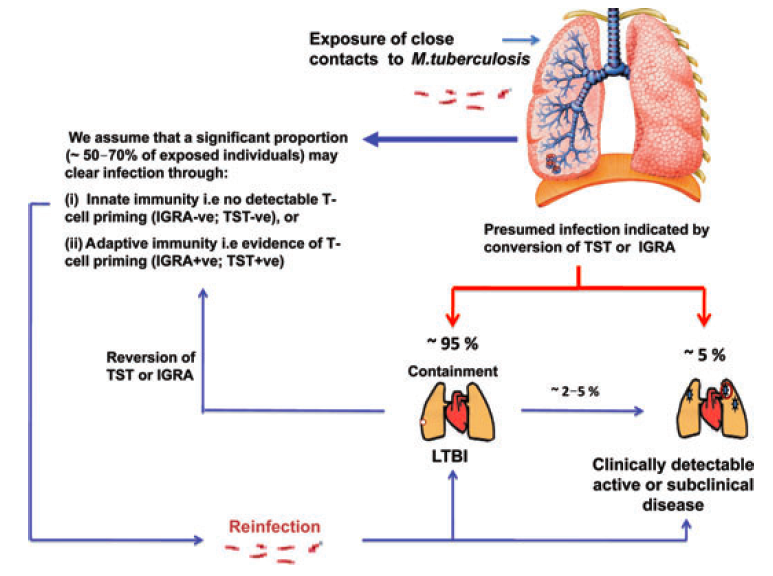 Dheda K, Schwander SK, Zhu B, Zyl-Smit RN, Zhang Y. The immunology of tuberculosis: from bench to bedside. Respirology. 2010;15:433-50
IMUNOPATOGENESIS TUBERKULOSIS
Patogenesis tuberkulosis
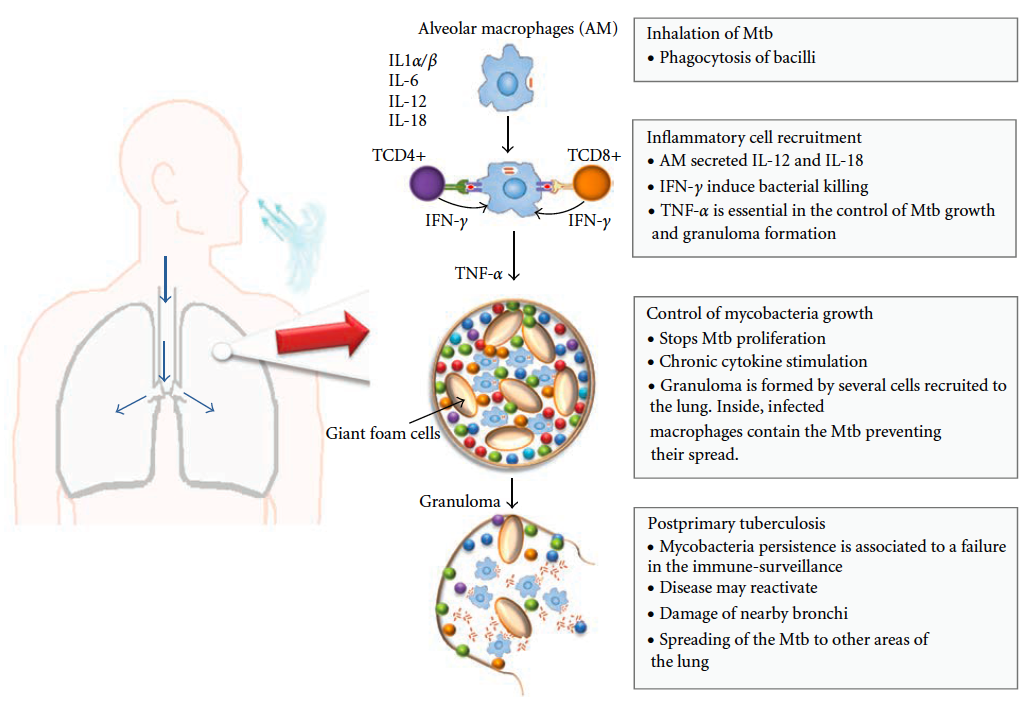 Ahmad S. Pathogenesis, immunology, and diagosis of latent mycobacterium tuberculosis infection. Clin Dev Immunol. 2011;81:1-17
DEFINISI HEMOPTISIS
Ekspektoransi darah atau dahak bercampur darah yang berasal dari saluran napas bawah dan parenkim paru
Sumber pendarahan pada hemoptisis berasal dari saluran napas bawah yaitu percabangan trakeobronkial yang terletak di bawah plika vokalis
Hemoptisis yang disebabkan sumber pendarahan di saluran napas atas/bukan saluran napas bawah dan parenkim paru disebut pseudohemoptisis
KLASIFIKASI HEMOPTISIS
Definisi hemoptisis masif berdasarkan kriteria Busroh yaitu :
Hemoptisis dengan volume sedikitnya 600 mL dalam 24 jam.
Hemoptisis dengan volume antara 250-600 mL dalam 24 jam pada pasien yang memiliki kadar hemoglobin (Hb) < 10 gram/desiliter (gr/dL) dan dalam pengamatan masih terus berlangsung.
Hemoptisis dengan volume antara 250-600 mL dalam 24 jam pada pasien yang memiliki kadar Hb > 10 gr/dL sedangkan dalam waktu 48 jam masih belum berhenti.
KLASIFIKASI HEMOPTISIS
Morbiditas dan mortalitas pada px haemoptisis ditentukan oleh 3 hal yaitu:
Tingkat kecepatan kehilangan darah akibat hemoptisis yang terjadi
Kemampuan batuk atau bersihan darah dari saluran napas 
Tingkat keparahan penyakit paru yang mendasari
Kriteria life threatening hemoptysis atau hemoptisis yang mengancam jiwa yaitu:
Hemoptisis dengan volume lebih dari 100 mL dalam 24 jam.
Hemoptisis menyebabkan abnormalitas pertukaran gas dan/atau obstruksi saluran napas.
Hemoptisis menyebabkan ketidakstabilan hemodinamik.
ETIOLOGI HEMOPTISIS MASIF
Tabel 1. Berbagai etiologi hemoptisis masif
Theron J, Diacon AH, Bolliger CT. Management of massive hemoptysis. In: Nava S, Welte T, editors. Respiratory Emergencies. UK: The European Respiratory Monograph; 2006. p. 95-105.
ETIOLOGI HEMOPTISIS MASIF
Tabel 1. Berbagai etiologi hemoptisis masif
Theron J, Diacon AH, Bolliger CT. Management of massive hemoptysis. In: Nava S, Welte T, editors. Respiratory Emergencies. UK: The European Respiratory Monograph; 2006. p. 95-105
diagnosis
Tabel 2. Perbedaan antara hemoptisis dan hematemesis
Bidwell JL, Pachner RW. Hemoptysis: diagnosis and management. Am Fam Physician. 2005;72:1253-60
PATOFISIOLOGI
Hemoptisis  ruptur pembuluh darah di sekitar percabangan trakeobronkial
Darah keluar  robekan kapiler dan memasuki saluran napas
Darah di saluran napas keluar melalui proses batuk
Intensitas batuk dan jumlah darah yang keluar dipengaruhi :
Derajat berat/dampak dari penyakit dasar 
Jenis sirkulasi darah yang terlibat
Hemoptisis masif pecahnya arteri bronkialis
Sirkulasi bronkial  patofisiologi hemoptisis masif:  Sirkulasi bronkial memperdarahi sebagian besar saluran napas dan parenkim paru
Sumber hemoptisis  arteri bronkialis > sirkulasi pulmonar
PATOFISIOLOGI
Kerusakan pembuluh darah bronkial  penyakit yang menyebabkan inflamasi lokal dan erosi di sekitar pembuluh darah bronkial

Pecahnya pembuluh darah bronkial  perdarahan masif dan mendadak

Hemoptisis nonmasif  pecahnya arteri pulmonalis  meskipun sumber perdarahan pada hemoptisis mungkin berasal dari pecahnya kedua sistem sirkulasi

Keterlibatan pembuluh darah kolateral  dipertimbangkan penyebab hemoptisis
PATOGENESIS HEMOPTISIS PADA TB PARU
Patogenesis hemoptisis  TB paru aktif  adanya kavitas disertai peradangan  ulserasi bronkus atau alveolus disekitarnya. 
Kavitas + peradangan  nekrosis atau erosi pembuluh darah dinding bronkus dan alveolus di sekitarnya. 
Erosi  pecahnya pembuluh darah  hemoptisis
Patogenesis hemoptisis pada bekas TB paru  kerusakan struktural parenkim paru dan pembuluh darah akibat luasnya lesi TB yang telah diderita sebelumnya. 

Penderita bekas TB dengan hemoptisis  memiliki lesi ektasis bronkus sisa lesi lama berupa:
 bronkiektasis, hipervaskularisasi, pelebaran pembuluh darah bronkial, kavitas, serta pembentukan pembuluh darah kolateral anastomosis.
PATOGENESIS HEMOPTISIS PADA TB PARU
PATOGENESIS HEMOPTISIS PADA TB PARU
Erosi lesi kalsifikasi merupakan sebab lain hemoptisis  bekas TB. 
Lesi kalsifikasi membentuk bronkolith di dekat pembuluh darah dinding saluran napas. 
Gerakan saluran napas saat batuk menyebabkan erosi dinding pembuluh darah oleh kalsifikasi  hemoptisis masif
Hemoptisis pada TB  pelepasan faktor pertumbuhan angiogenik yang memicu neovaskularisasi dan remodelling pembuluh darah pulmonal. 
Vaskularisasi baru yang terhubung dengan sistem kolateral ini rapuh dan cenderung ruptur ke dalam saluran napas. 
Peningkatan pembentukan pembuluh baru  penyakit paru kronis (bronkiektasis, bronkitis kronis, tuberkulosis, mikosis paru, abses paru yang kronis, dan penyakit neoplastik)
PENEGAKKAN DIAGNOSIS
Perbedaan antara hemoptisis dan hematemesis
Bidwell JL, Pachner RW. Hemoptysis: diagnosis and management. Am Fam Physician. 2005;72:1253-60
penatalaksanaan
penatalaksanaan
Penanganan awal penderita yang mengalami pendarahan aktif
penatalaksanaan
Penanganan awal penderita yang mengalami pendarahan aktif
penatalaksanaan
Algoritma penatalaksanaan awal hemoptisis di ruang gawat darurat
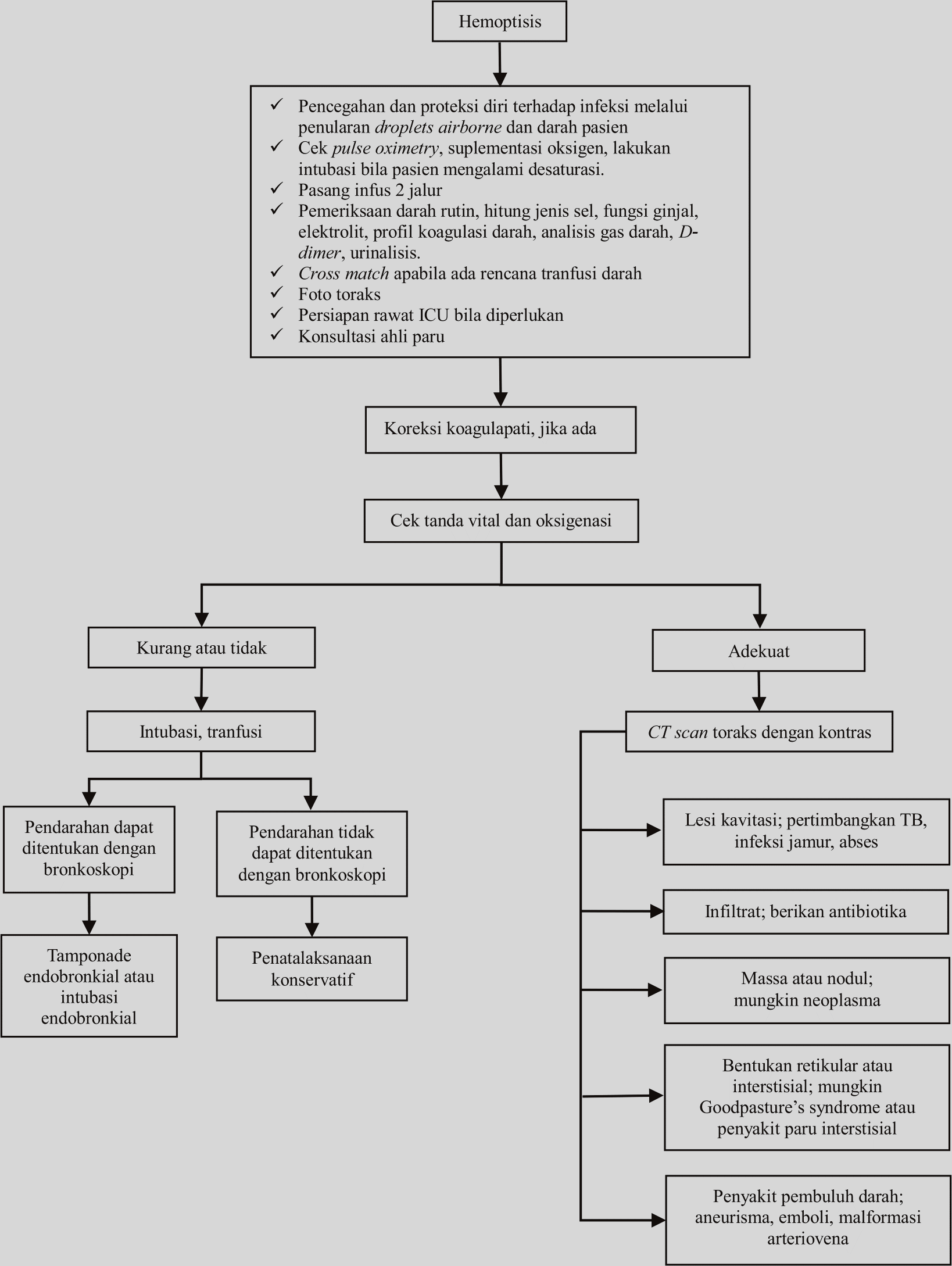 Baptiste EJ. Management of hemoptysis in the emergency department. Hospital Physician. 2005;28:53-9
penatalaksanaan
Algoritma penatalaksanaan hemoptisis masif
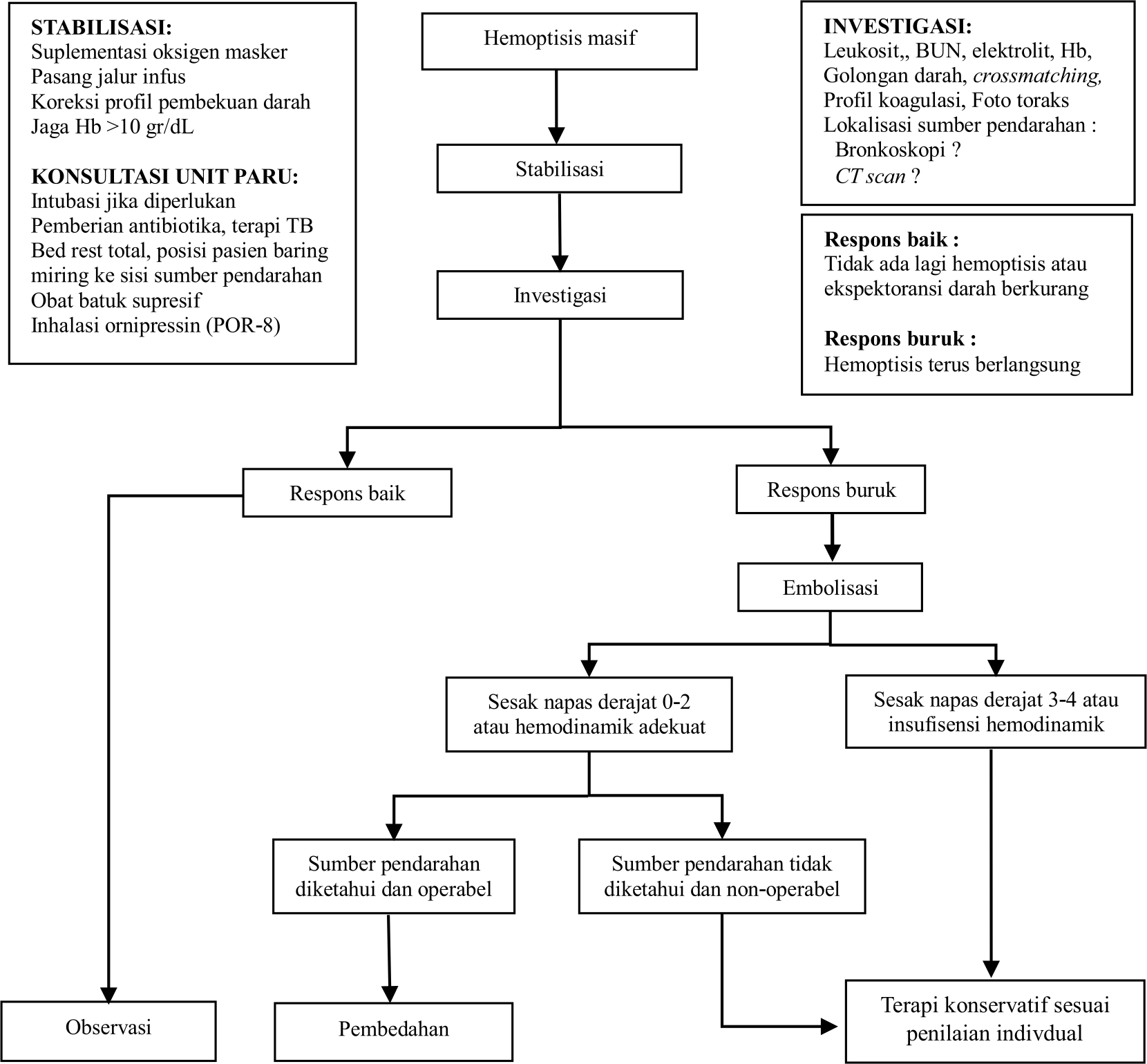 Theron J, Diacon AH, Bolliger CT. Management of massive hemoptysis. In: Nava S, Welte T, editors. Respiratory Emergencies. UK: The European Respiratory Monograph; 2006. p. 95-105
prognosis
Penderita hemoptisis sebagian besar  prognosis yang baik. 
Penderita hemoptisis akibat  keganasan dan gangguan pembekuan darah  prognosis lebih buruk. 
Tingkat risiko kematian lebih tinggi pada keganasan dengan stadium yang lebih lanjut.
Tingkat prognosis hemoptisis dipengaruhi oleh lamanya perdarahan masif yang telah berlangsung
Mortalitas hemoptisis dipengaruhi oleh beratnya perdarahan dan gambaran patologi paru
Terima kasih
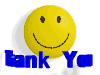